Совместный физкультурно-музыкальный досуг для детейв средней группе с родителями «Моё солнышко»
Цель: Помочь родителям и детям ощутить радость, удовольствие от совместной двигательно-игровой деятельности. Способствовать развитию у родителей и детей умения настраиваться друг на друга, чувствовать партнёра в совместной двигательно-игровой деятельности. Развивать у детей ориентировку в пространстве, силу, ловкость и смелость.
     Задачи: 1. Создать комфортную эмоционально-психологическую атмосферу для родителей и детей.
2. Помочь родителям установить эмоциональный контакт с ребёнком, расширяя диапазон их невербального общения.
3. Содействовать возникновению у родителей и детей чувства радости, удовольствия от совместных игр.
4. Обогащать двигательный опыт детей, развивать ориентировку в пространстве, координацию движений.
5. Содействовать эмоциональному сближению родителя с ребёнком.
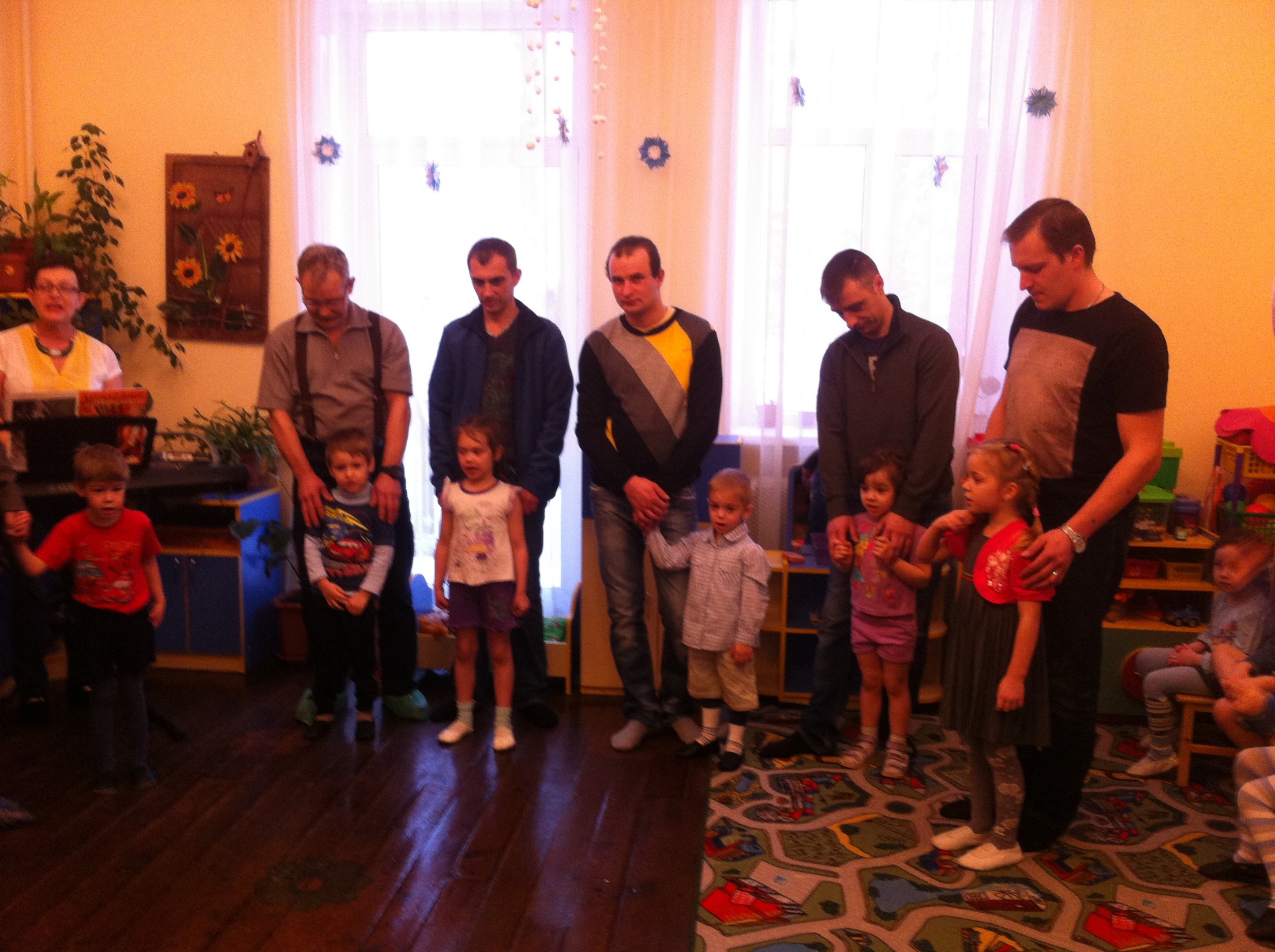 Вместе, весело поем мы песенку о папе.
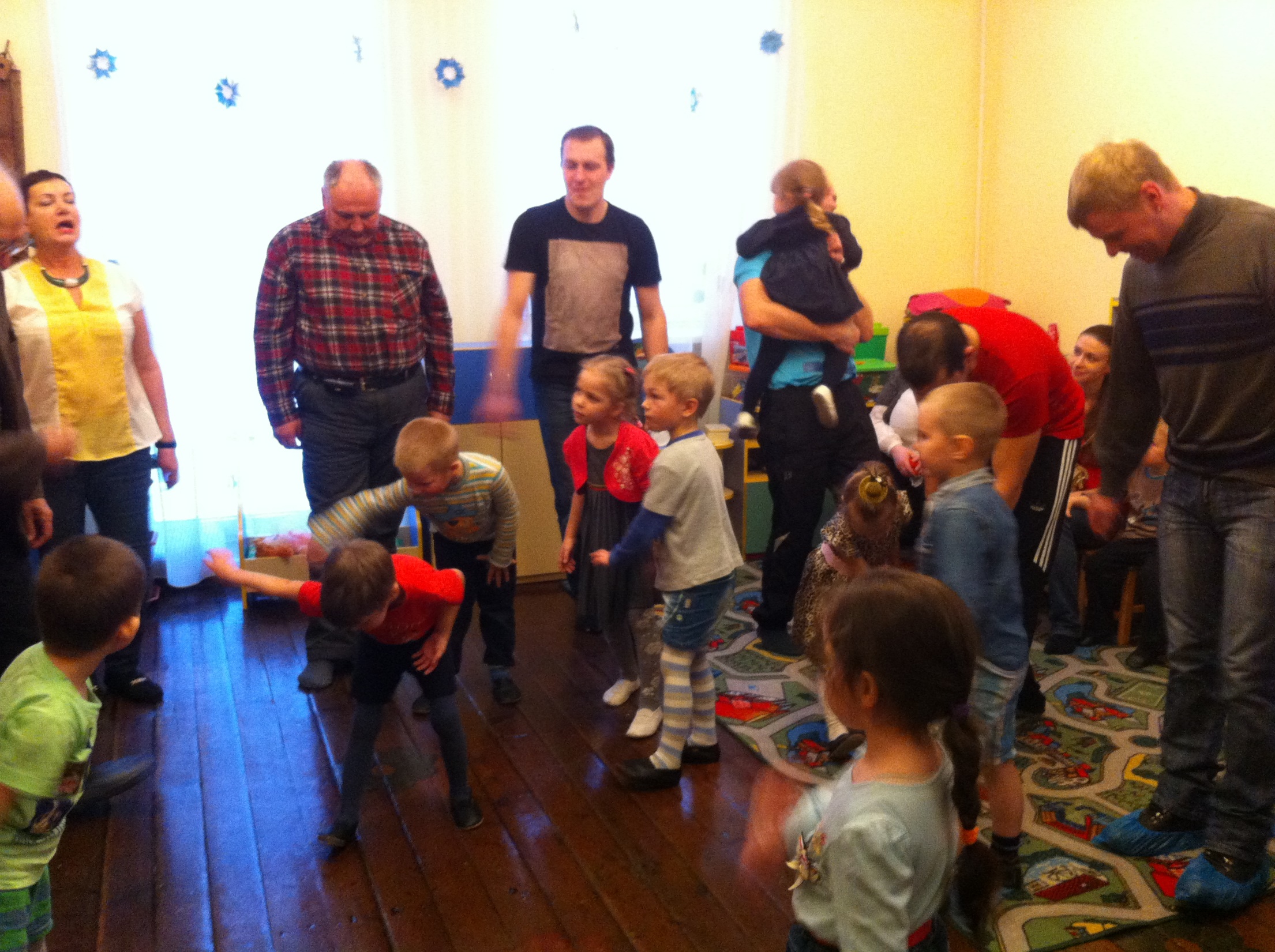 Чтоб на славу нам сегодня отдохнуть,
Продолжаем замечательный наш путь.
Ждёт забава – не дождётся храбрецов,
Вызываем добровольцев – молодцов.
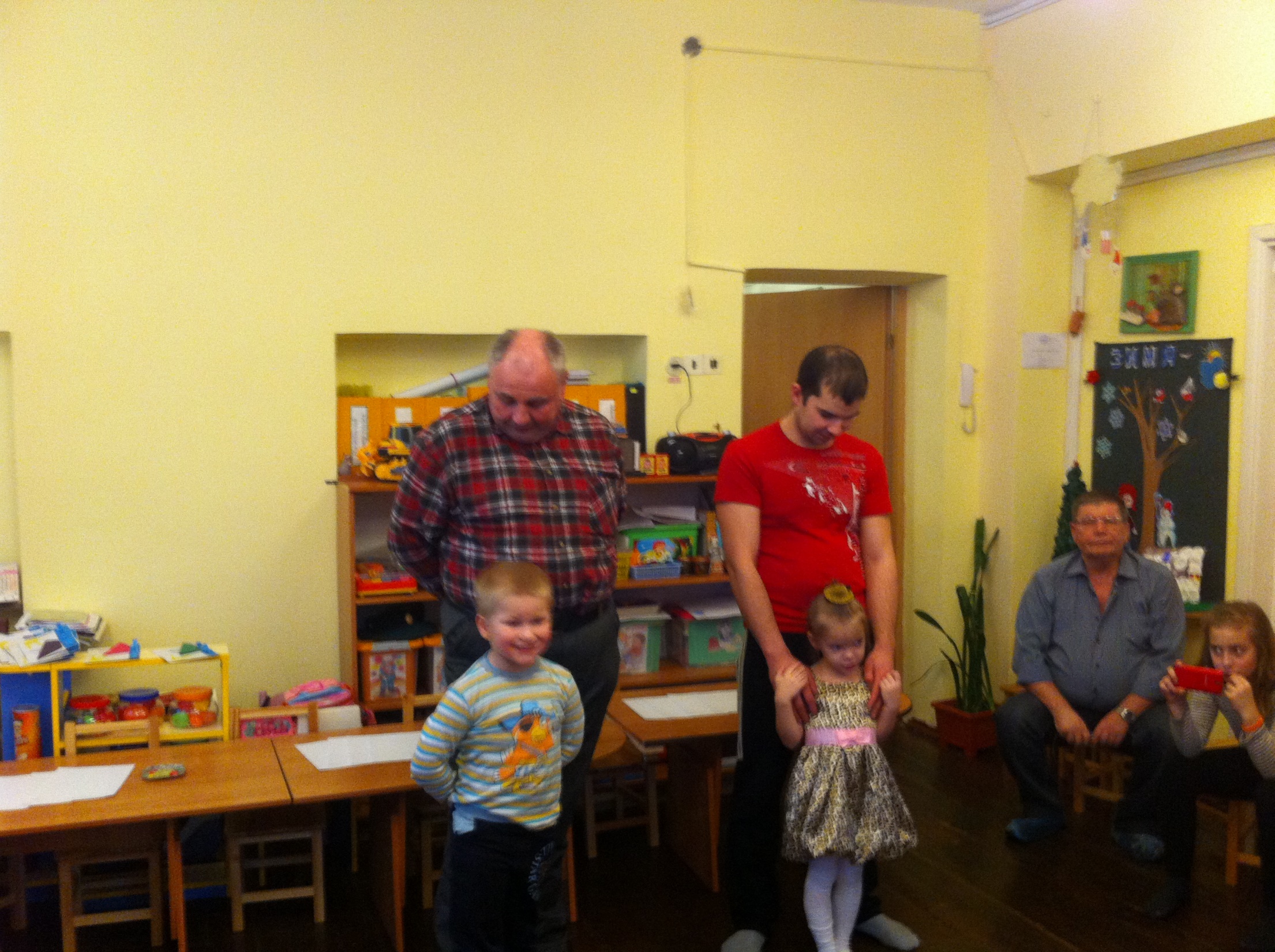 Нельзя мне больше плакать!
Есть важная причина –
Вчера сказал мне папа,
Что я уже мужчина!
Для меня всегда герой –
Самый лучший ПАПА мой!
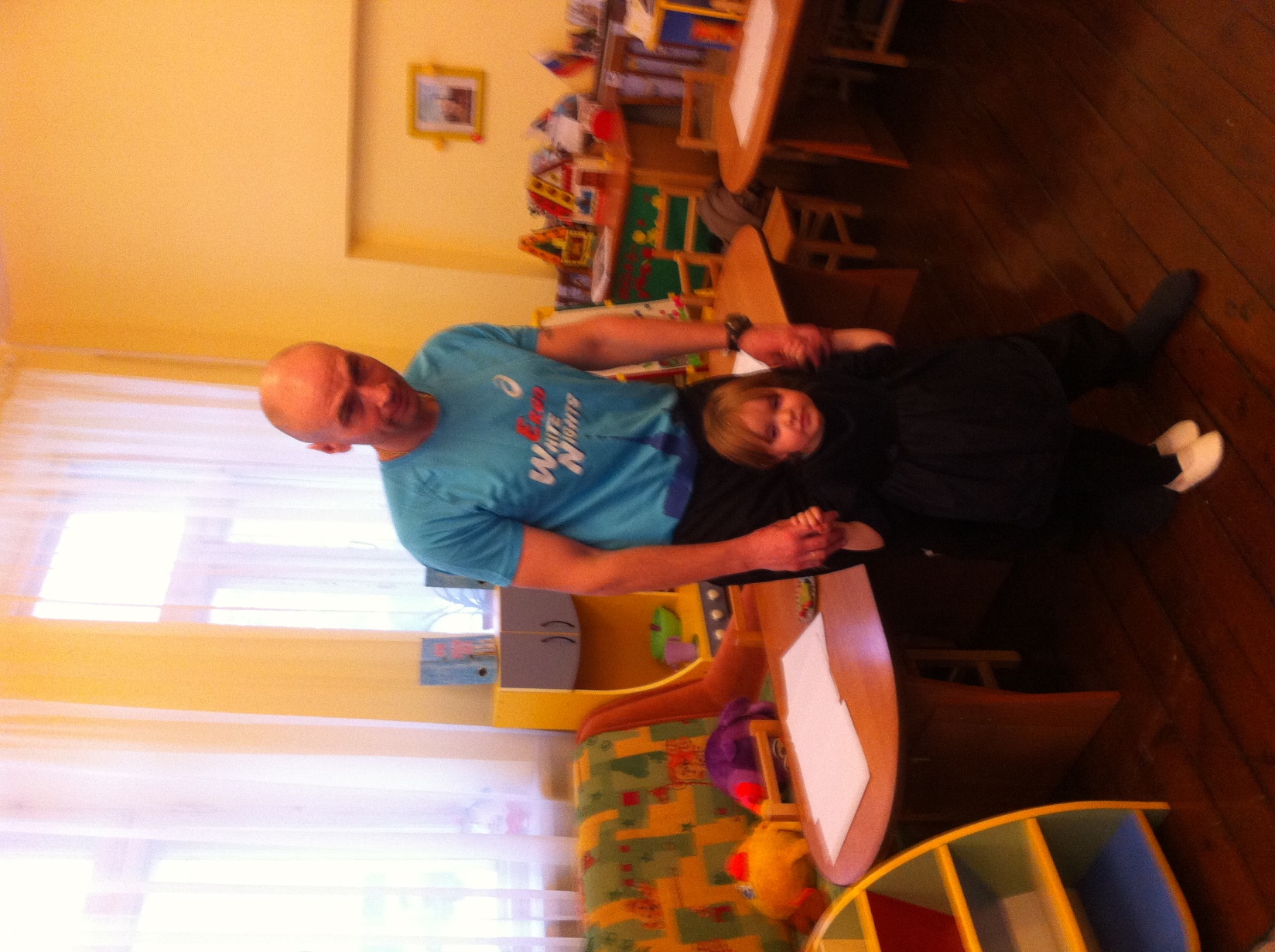 Может он в футбол играть,
Может книжку мне читать,
Может суп мне разогреть,
Может мультики смотреть!
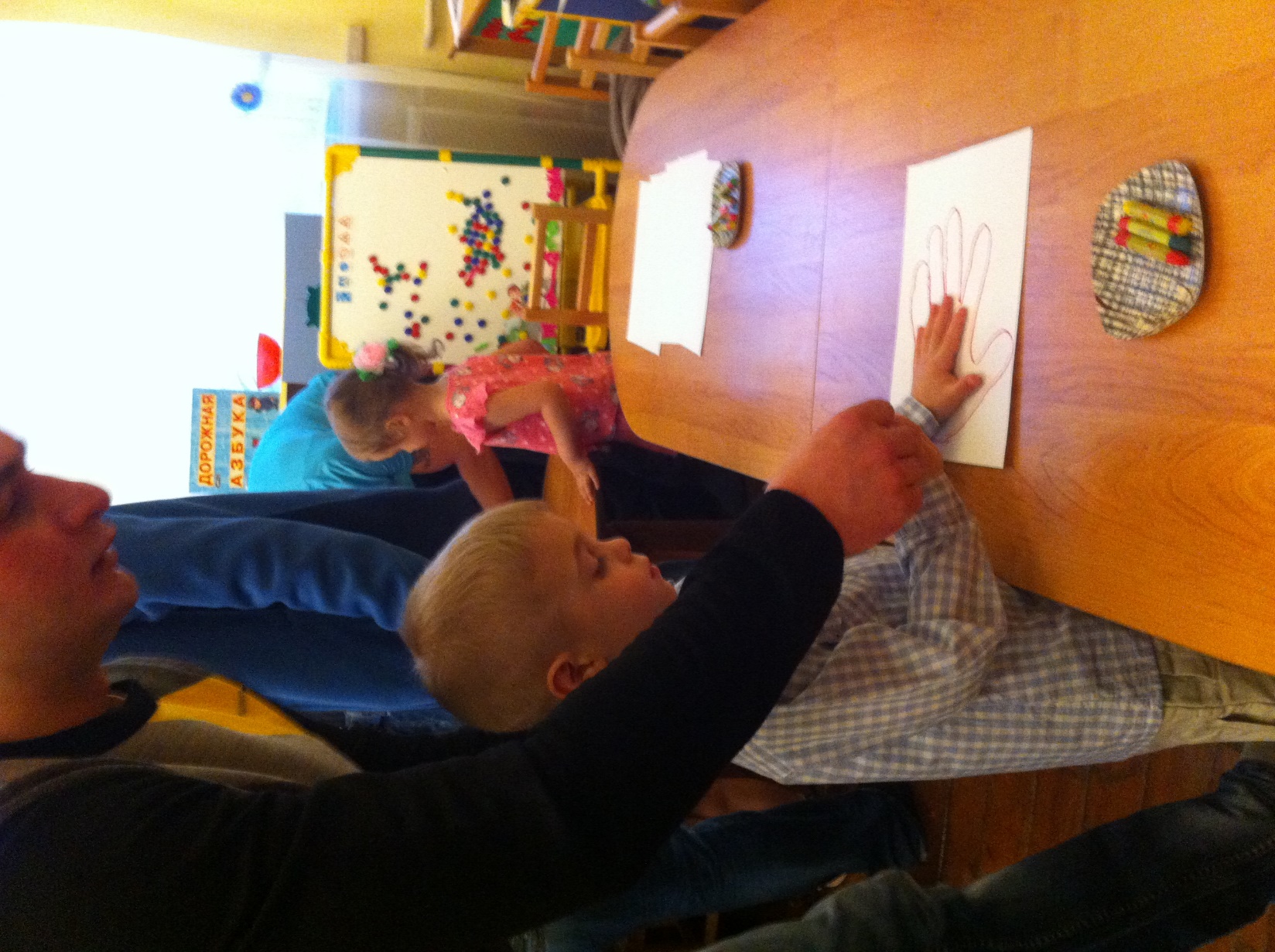 Совместное рисование «Ладошки»
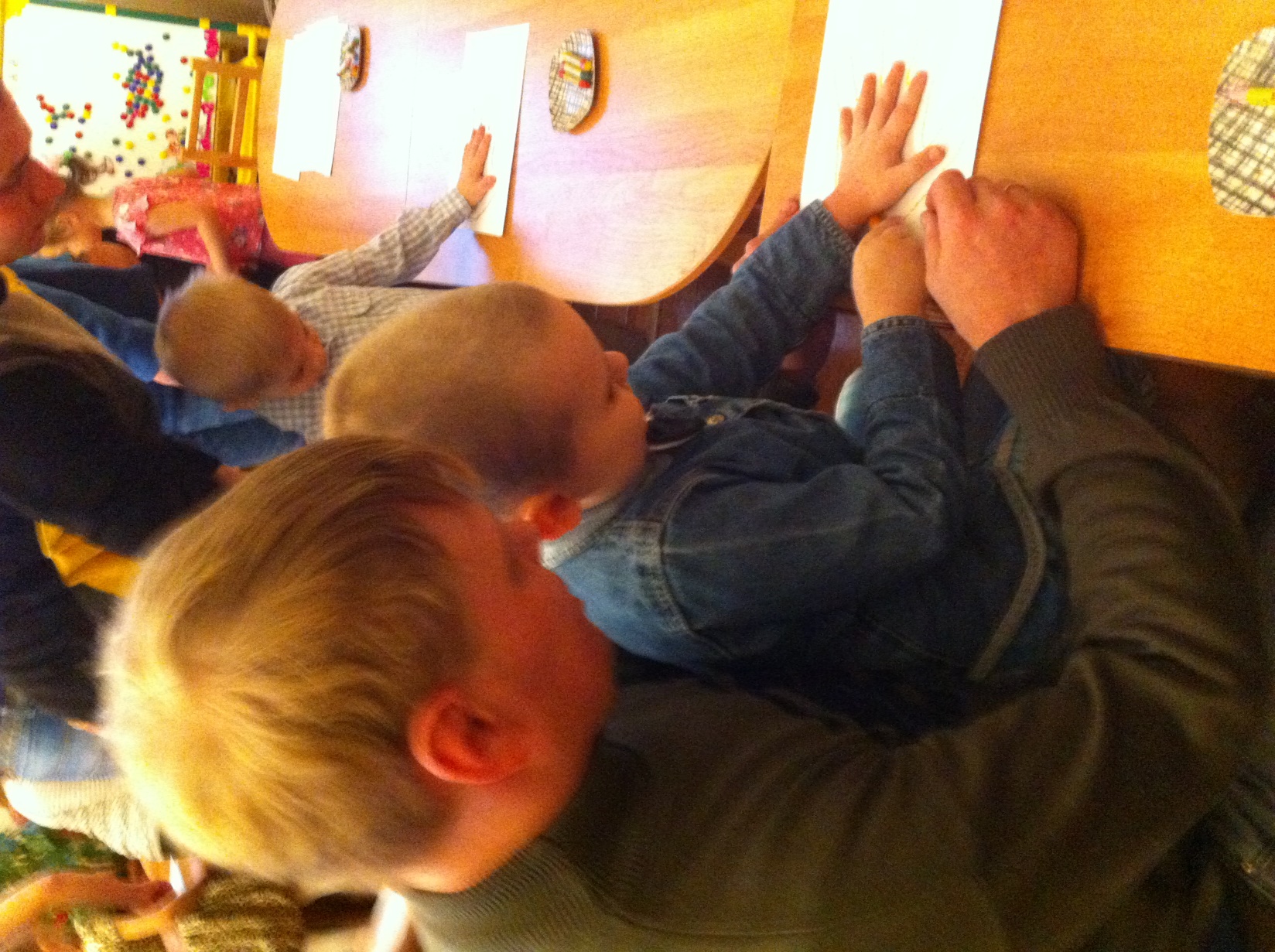 Совместное рисование «Ладошки»
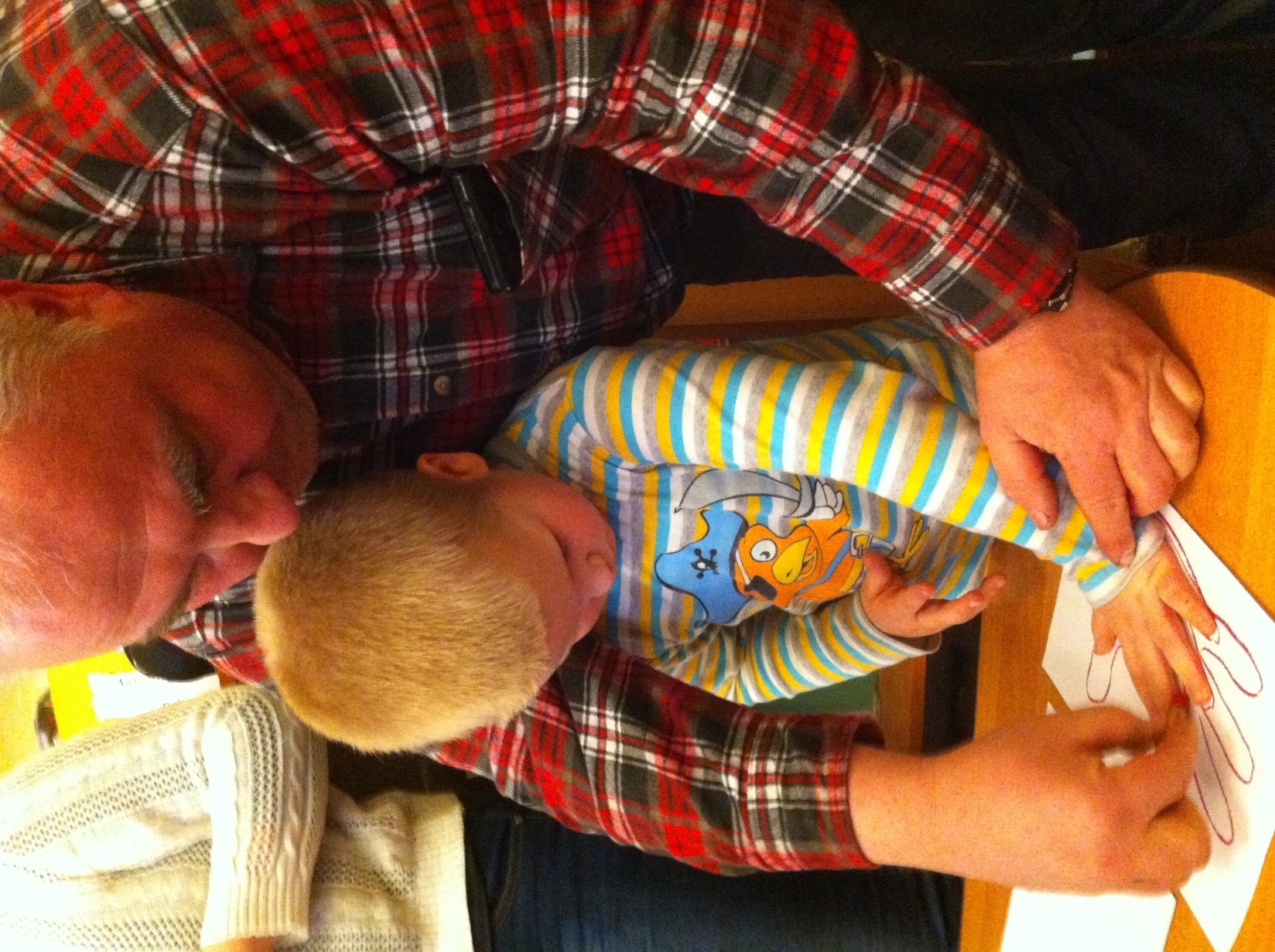 Совместное рисование «Ладошки»
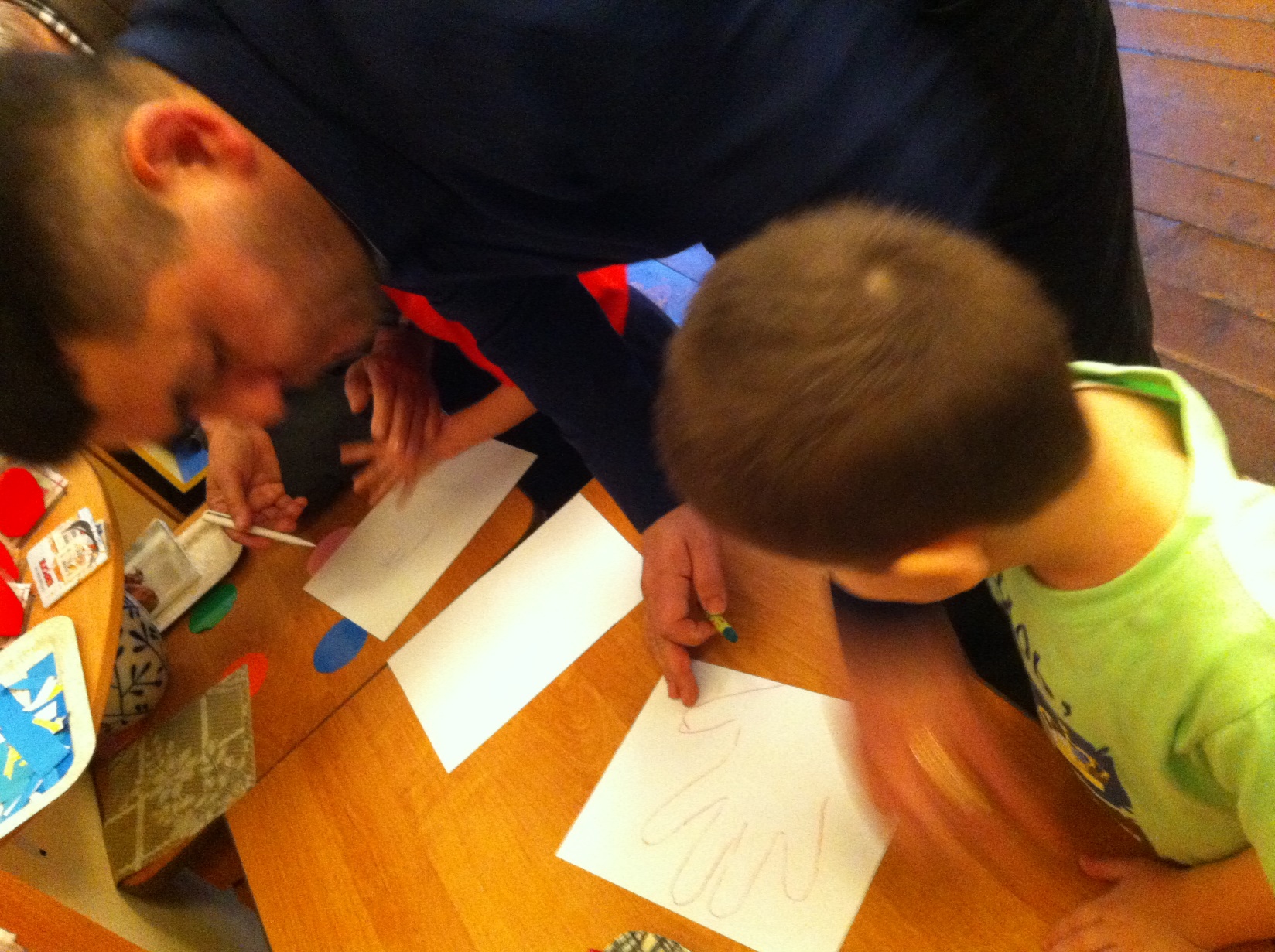 Совместное рисование «Ладошки»
Физкультурный досуг в старшей группе с участием родителей «Веселые старты»
Задачи: Привлекать родителей к активному участию в спортивной жизни детского сада. Помочь им ощутить радость от совместной двигательной деятельности, установить эмоционально-тактильный контакт с детьми.
Закрепить навыки детей, полученные на занятиях физической культуры. Совершенствовать двигательные умения детей в беге, прыжках, метании мяча в цель.
Развивать умение действовать по сигналу, ловкость, быстроту реакции, внимание. Воспитывать выдержку, доброжелательность.
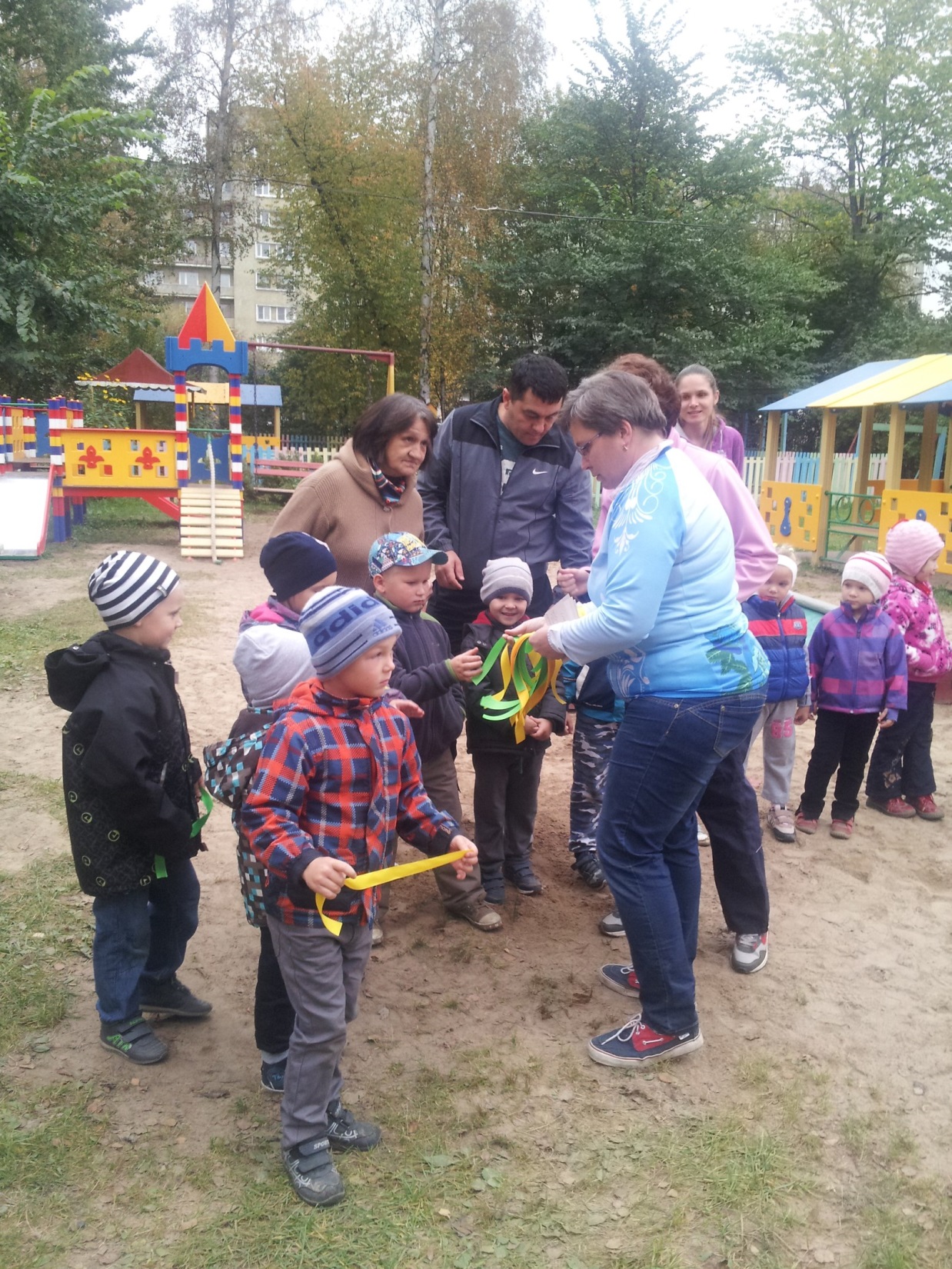 Хочешь ты побить рекорд? Так тебе поможет ( спорт).
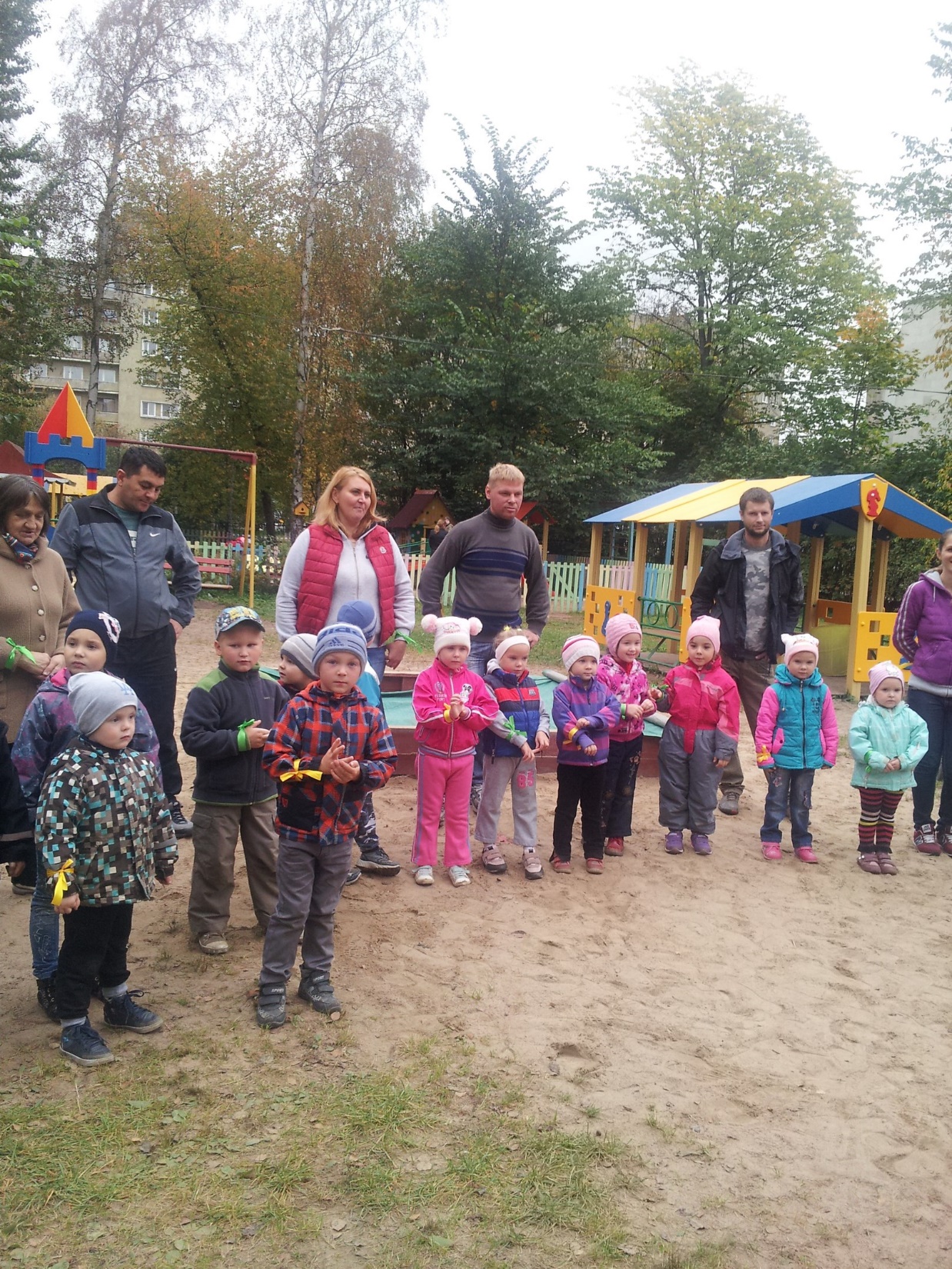 Утром раньше поднимайся, прыгай, бегай, отжимайся,
для  здоровья, для порядка
людям всем нужна   (зарядка).
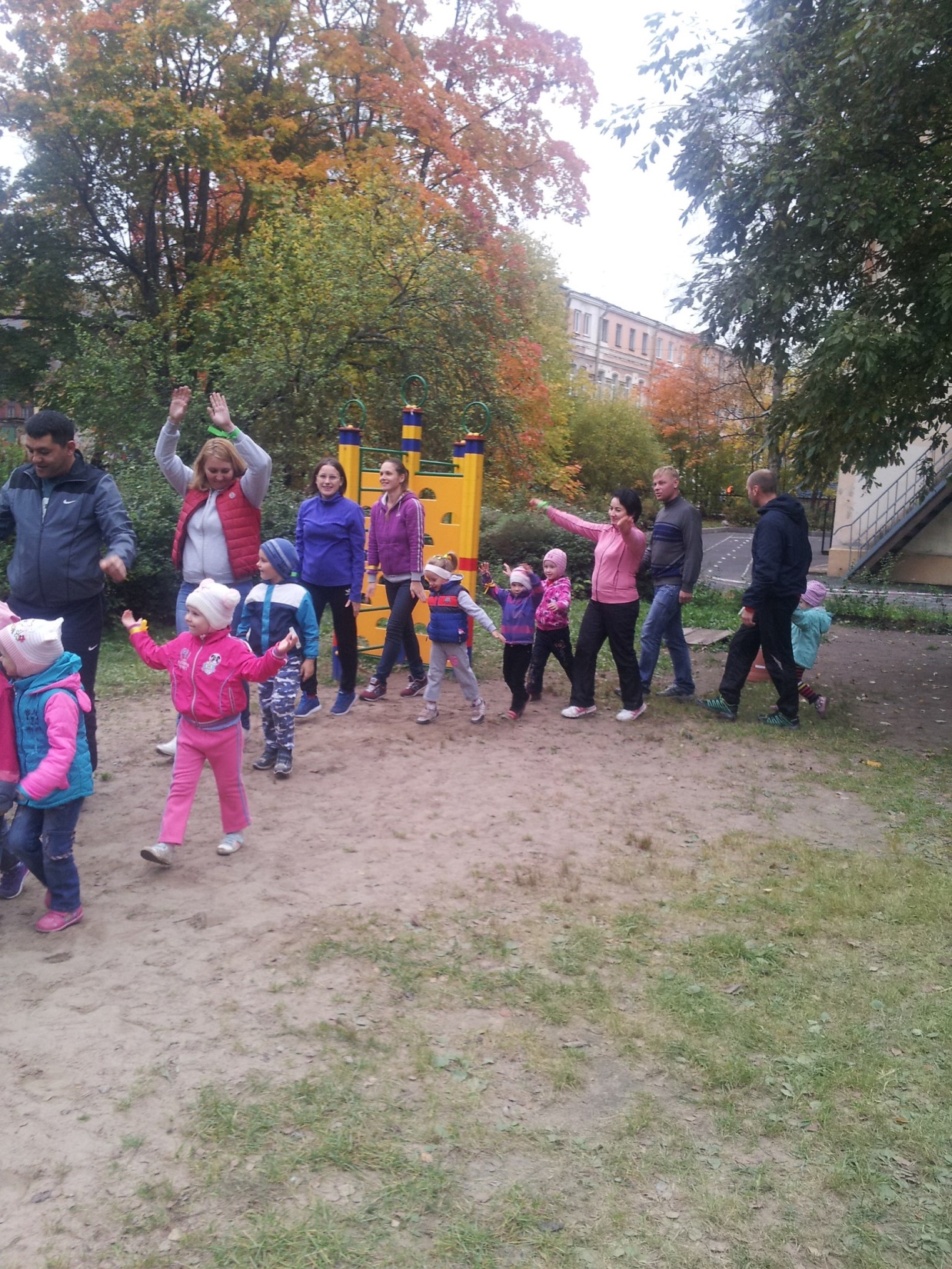 Чтоб большим спортсменом стать, нужно очень много знать,
вам поможет здесь сноровка, и, конечно (тренировка).
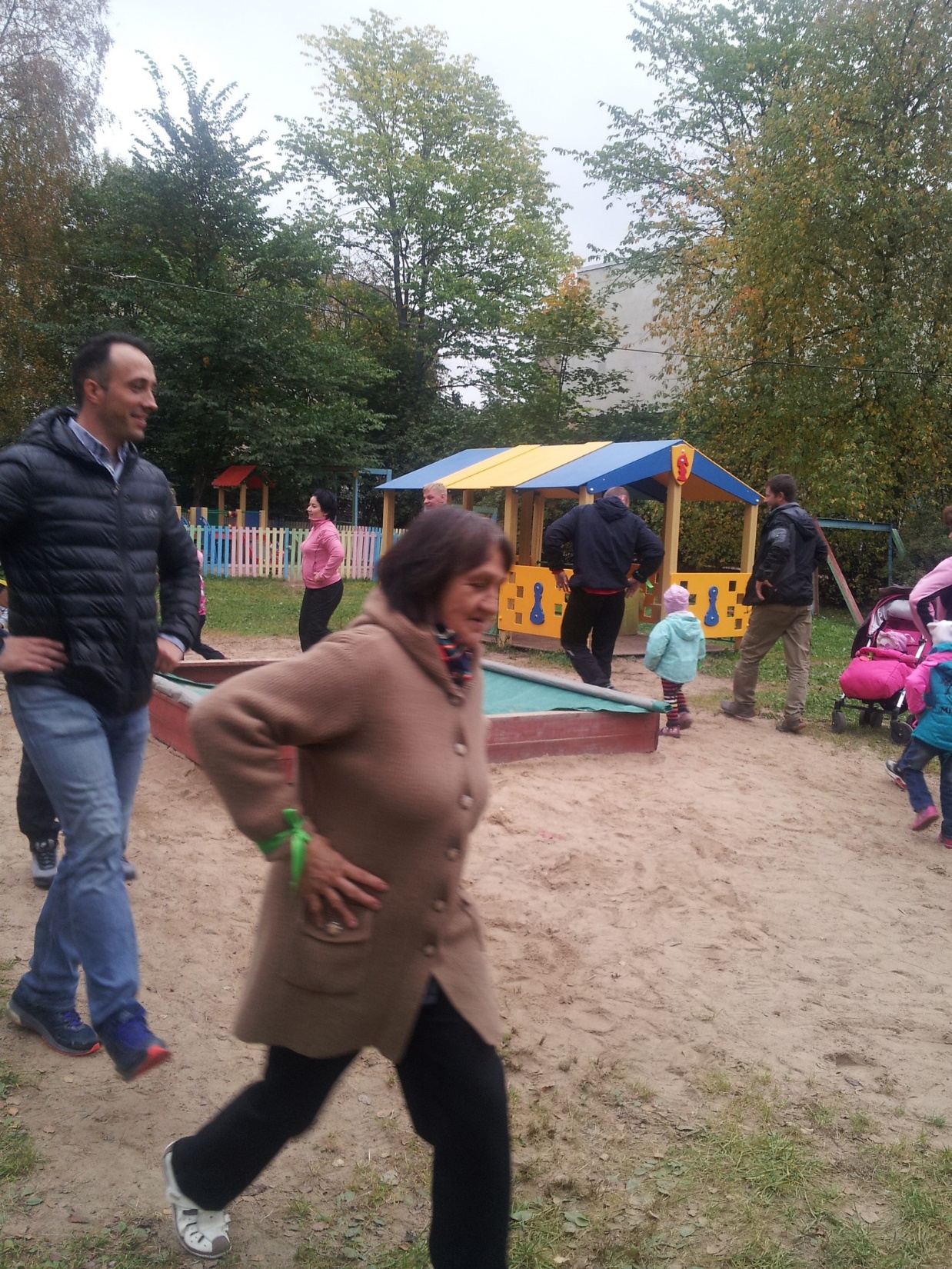 Широко шагаем, ноги поднимаем.
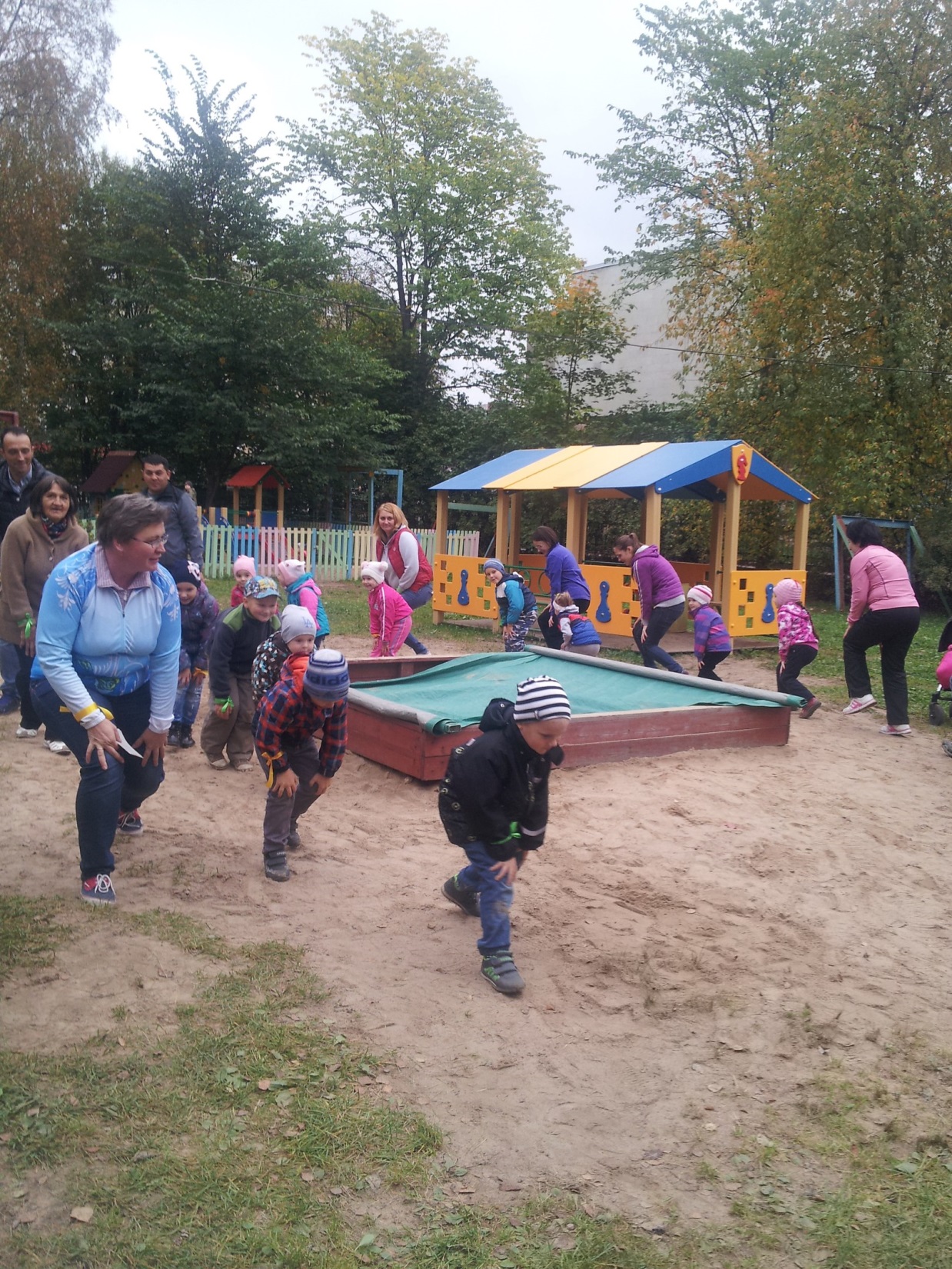 А, теперь присели и пошли!
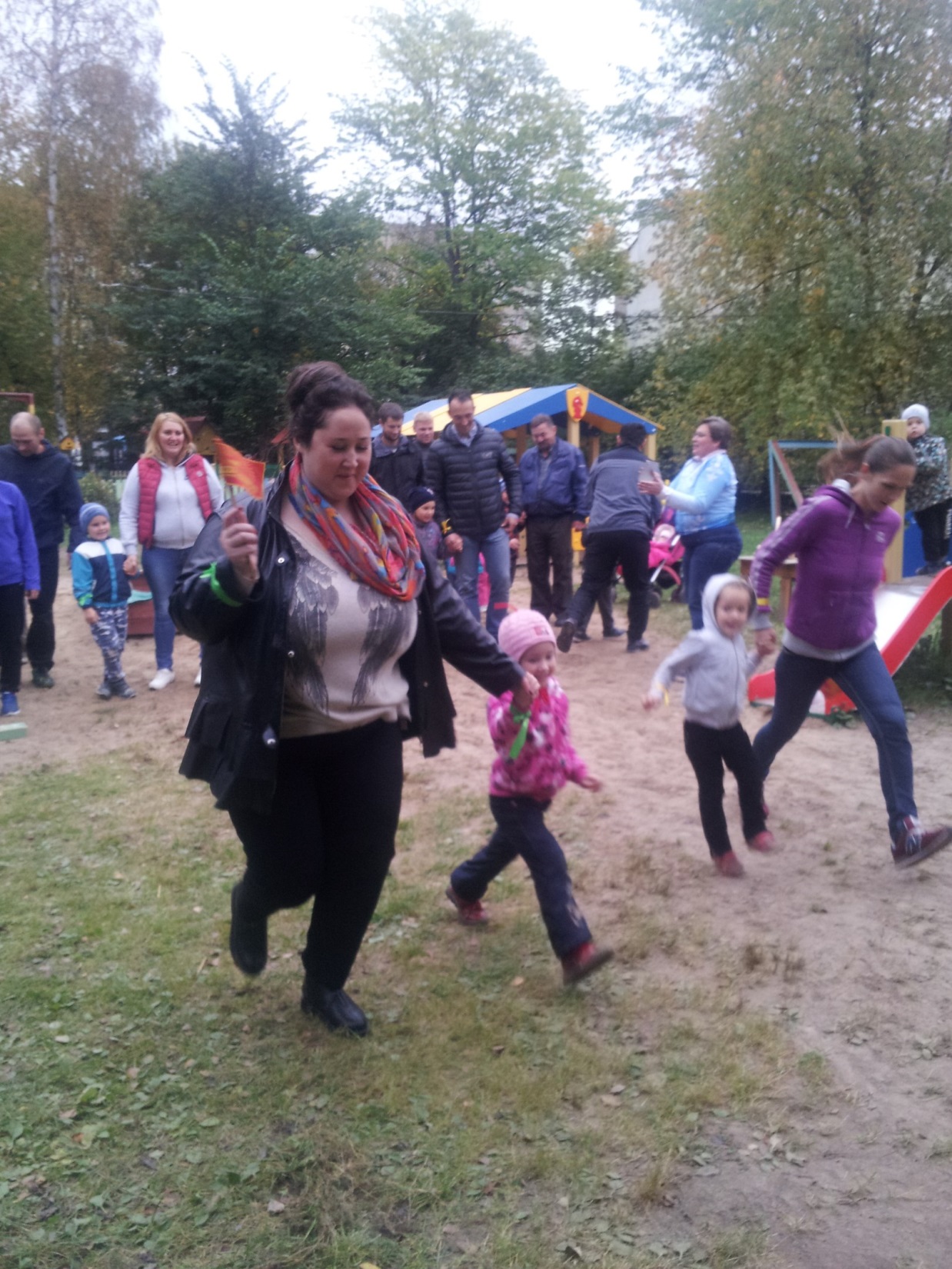 Дружная команда!
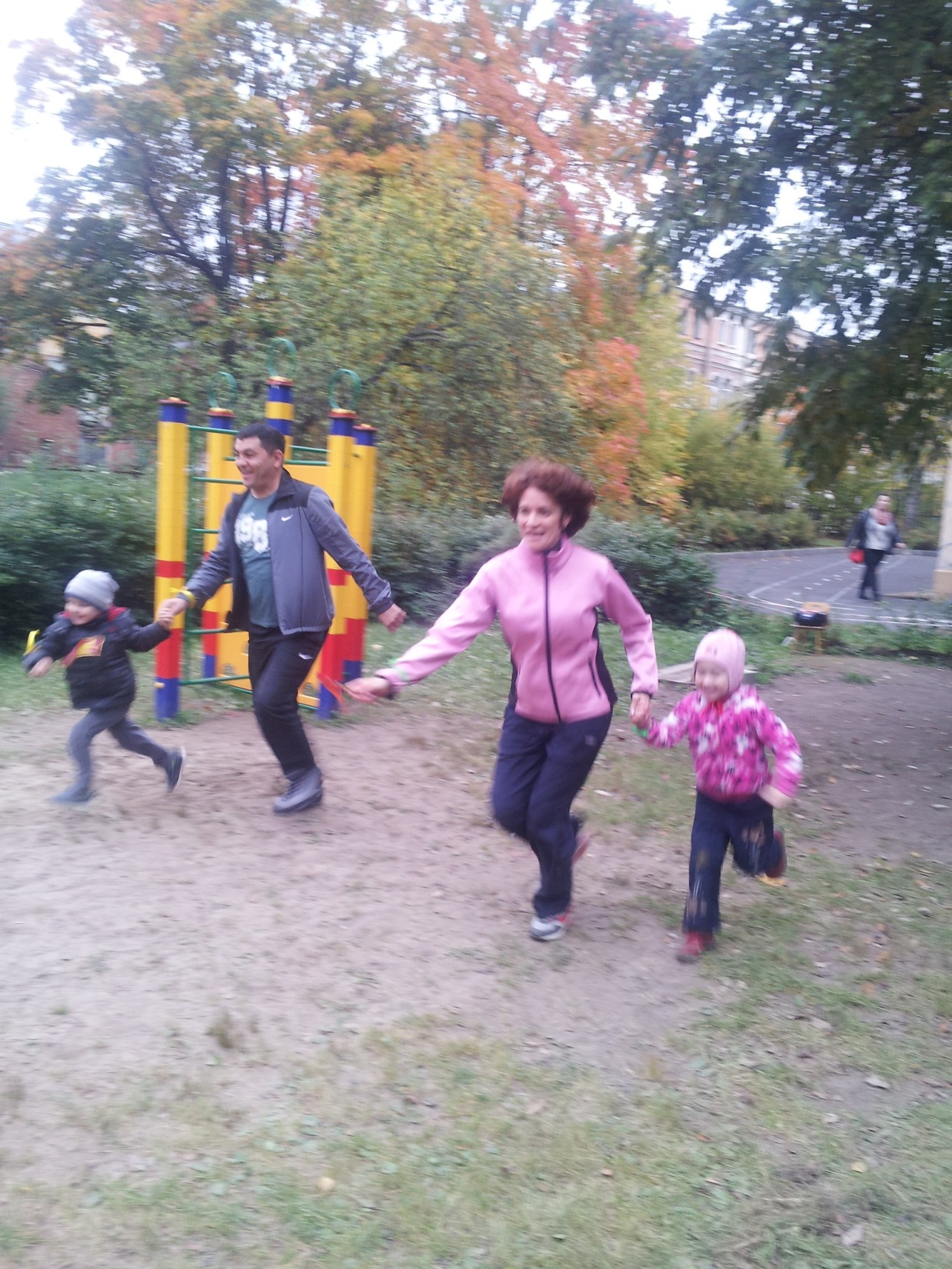 Вместе весело играть!
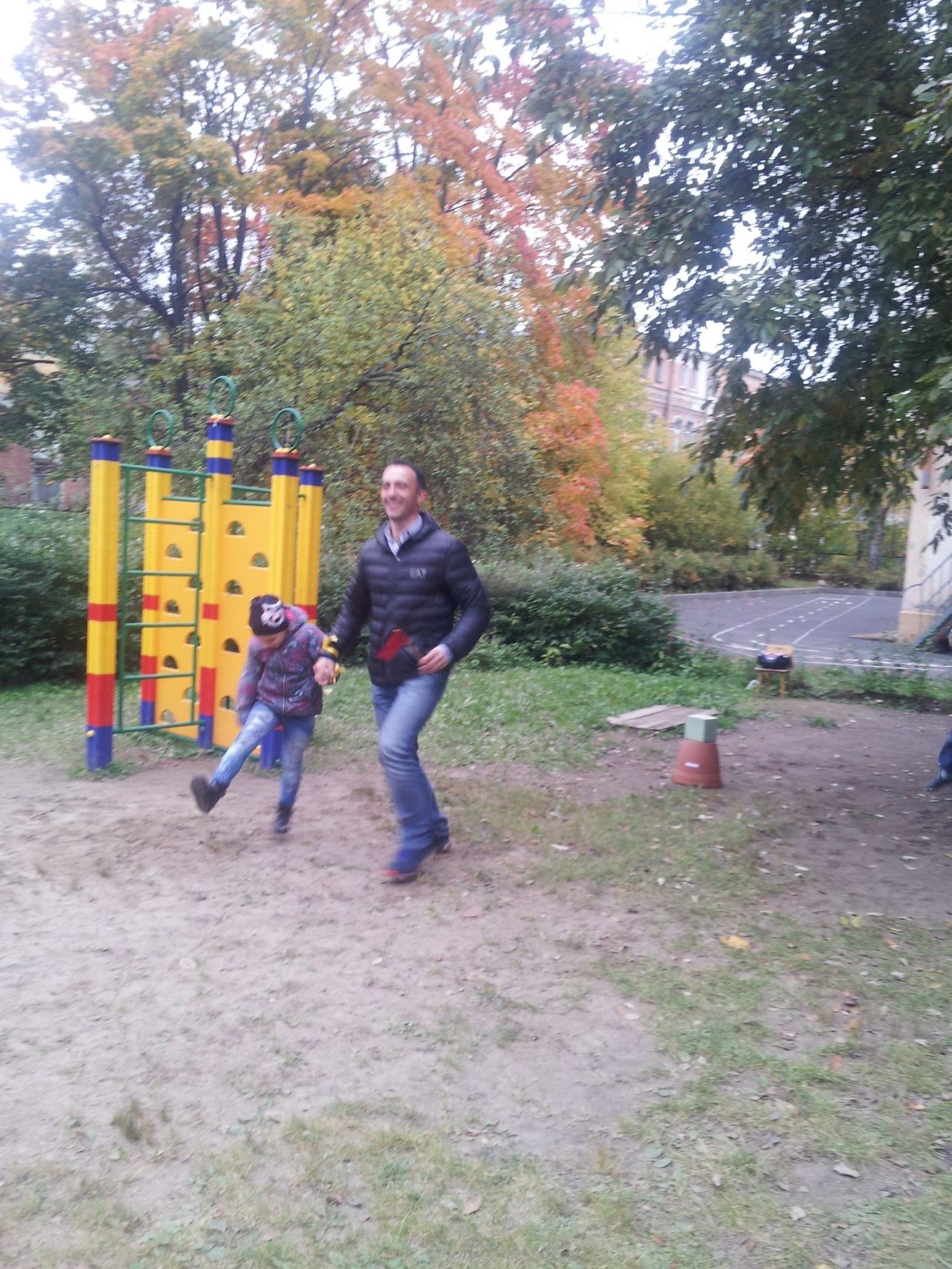 Прыгать, бегать и скакать!
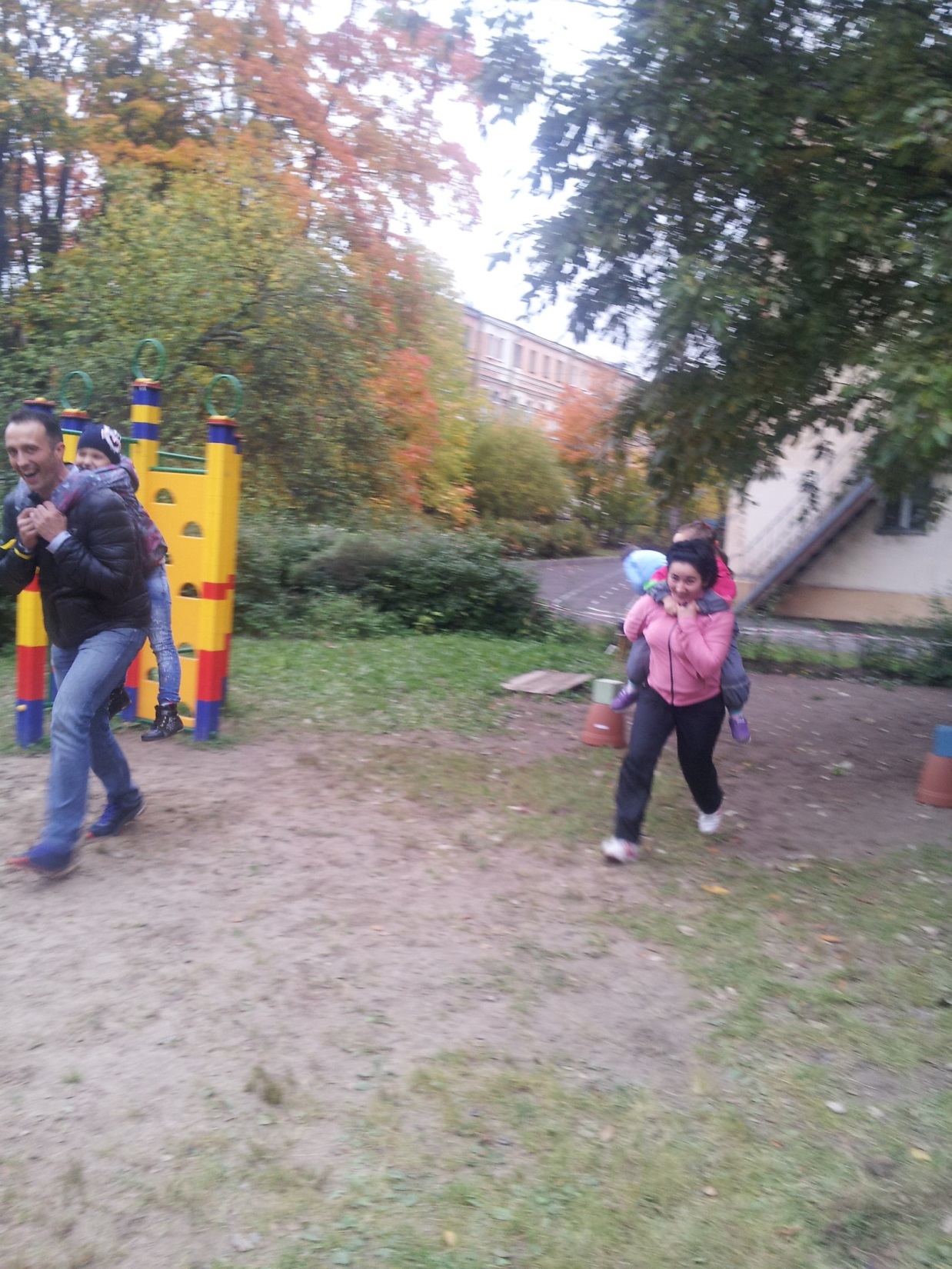 «Кенгуру»
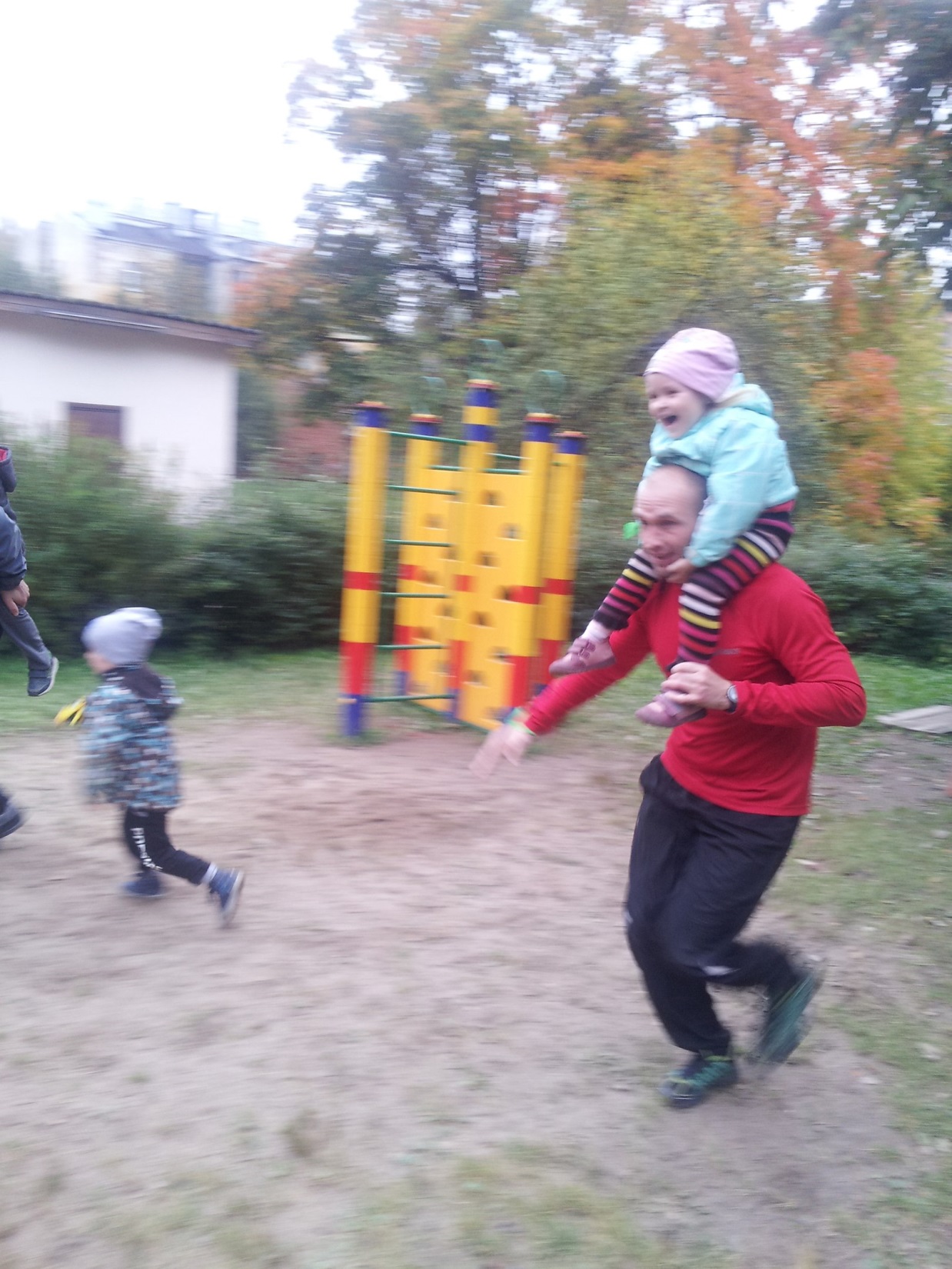 Папа – Вперед!
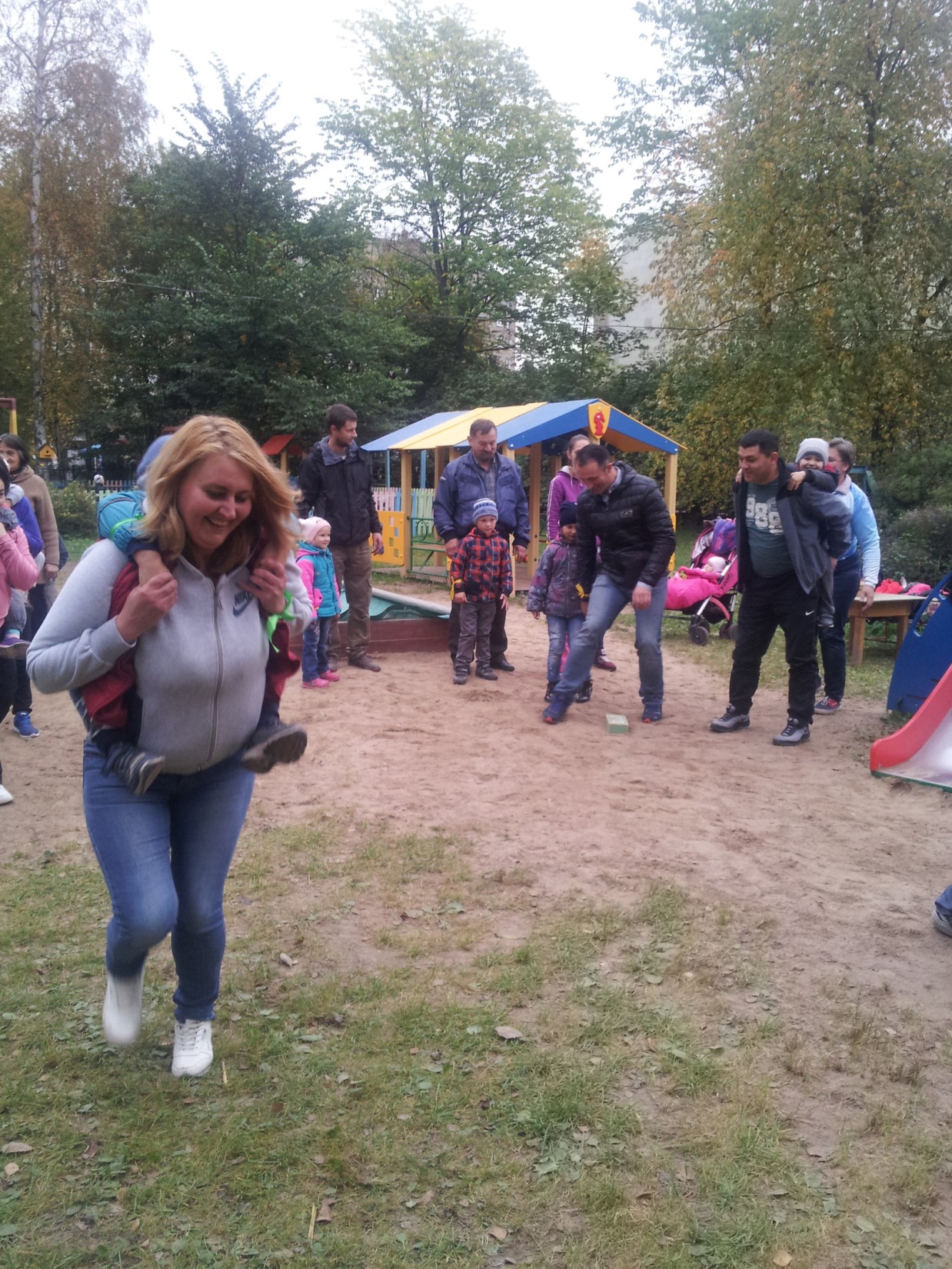 Мама – не урони!
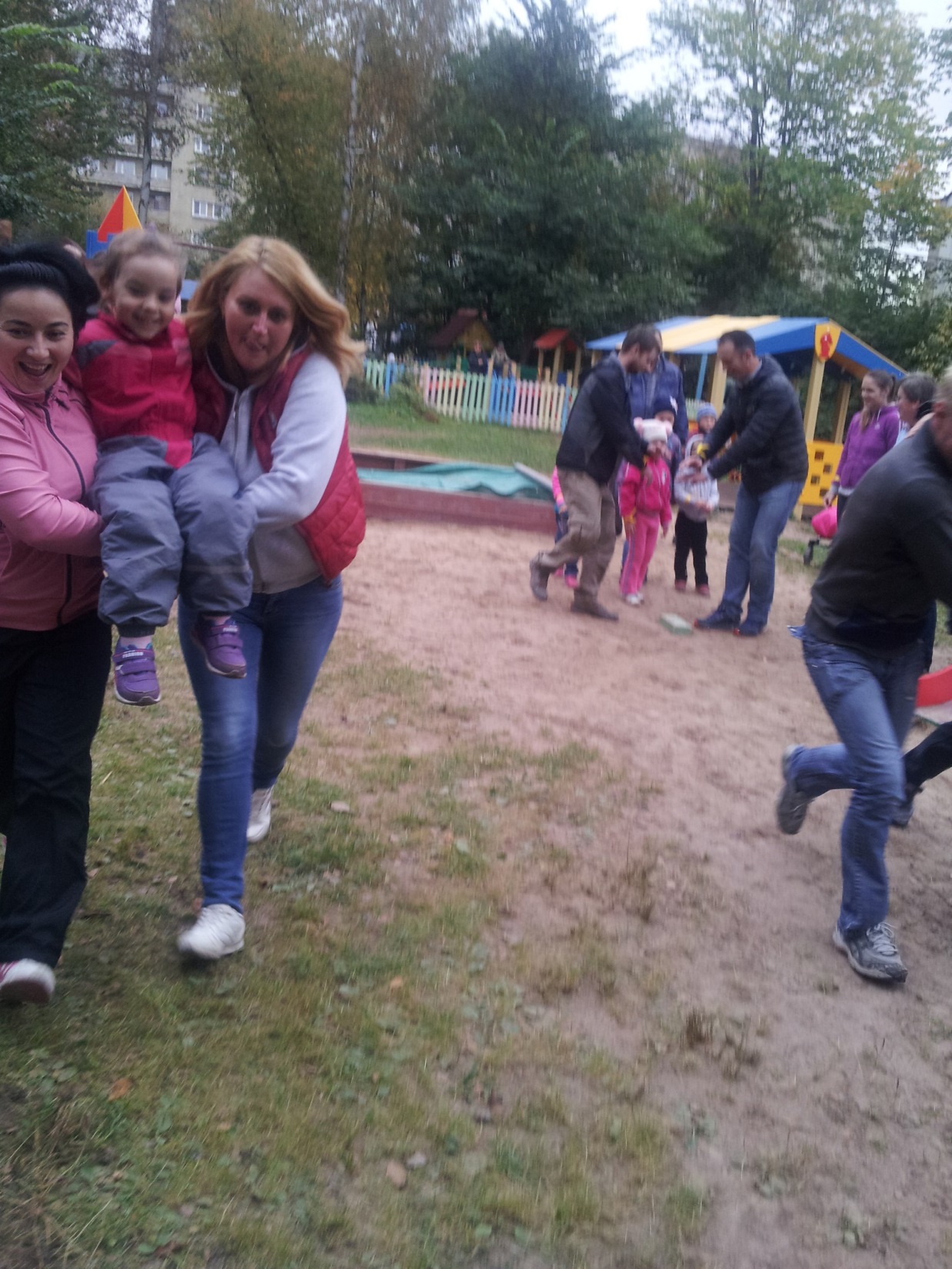 «Поехали»
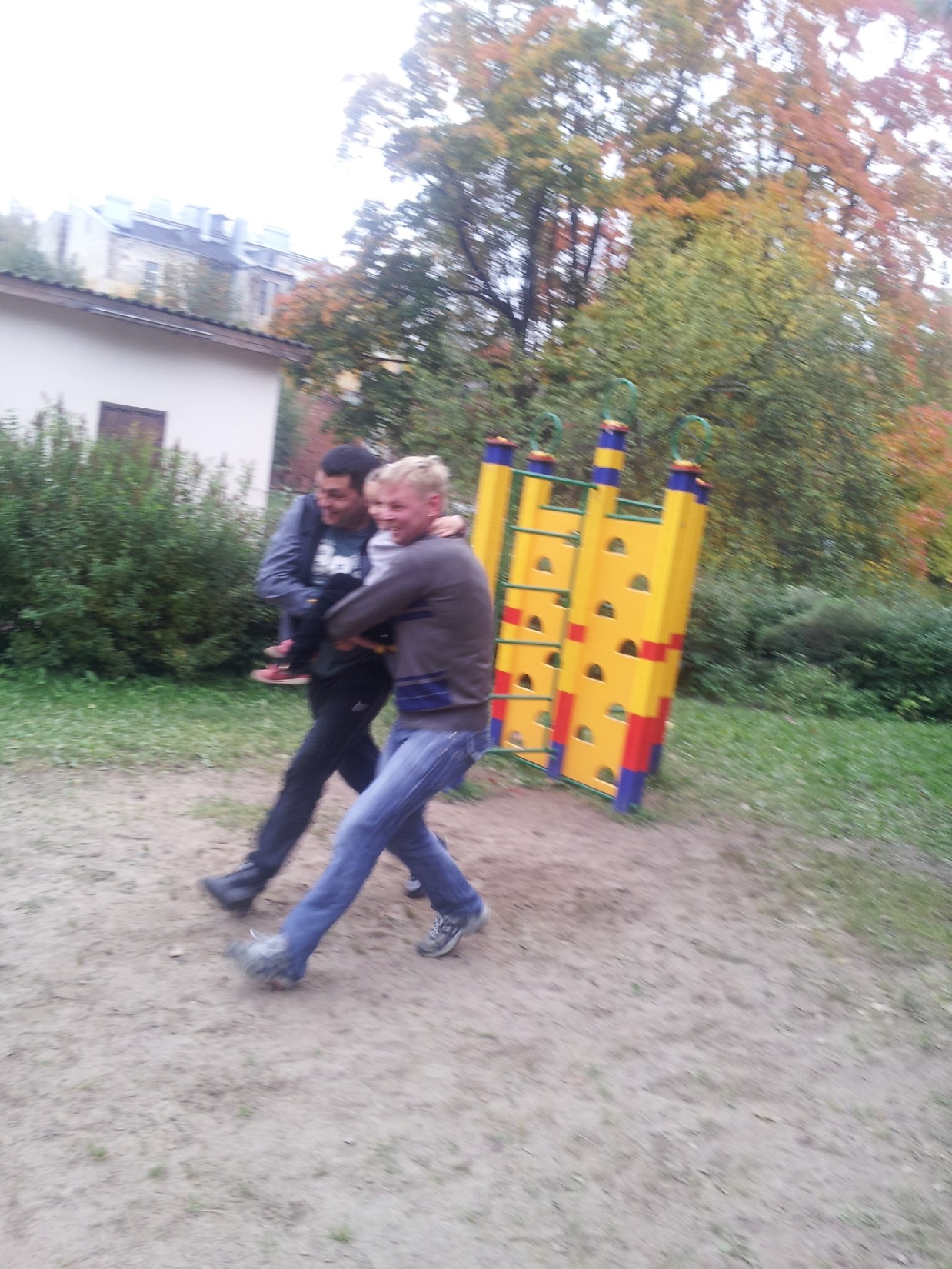 Только вперед!
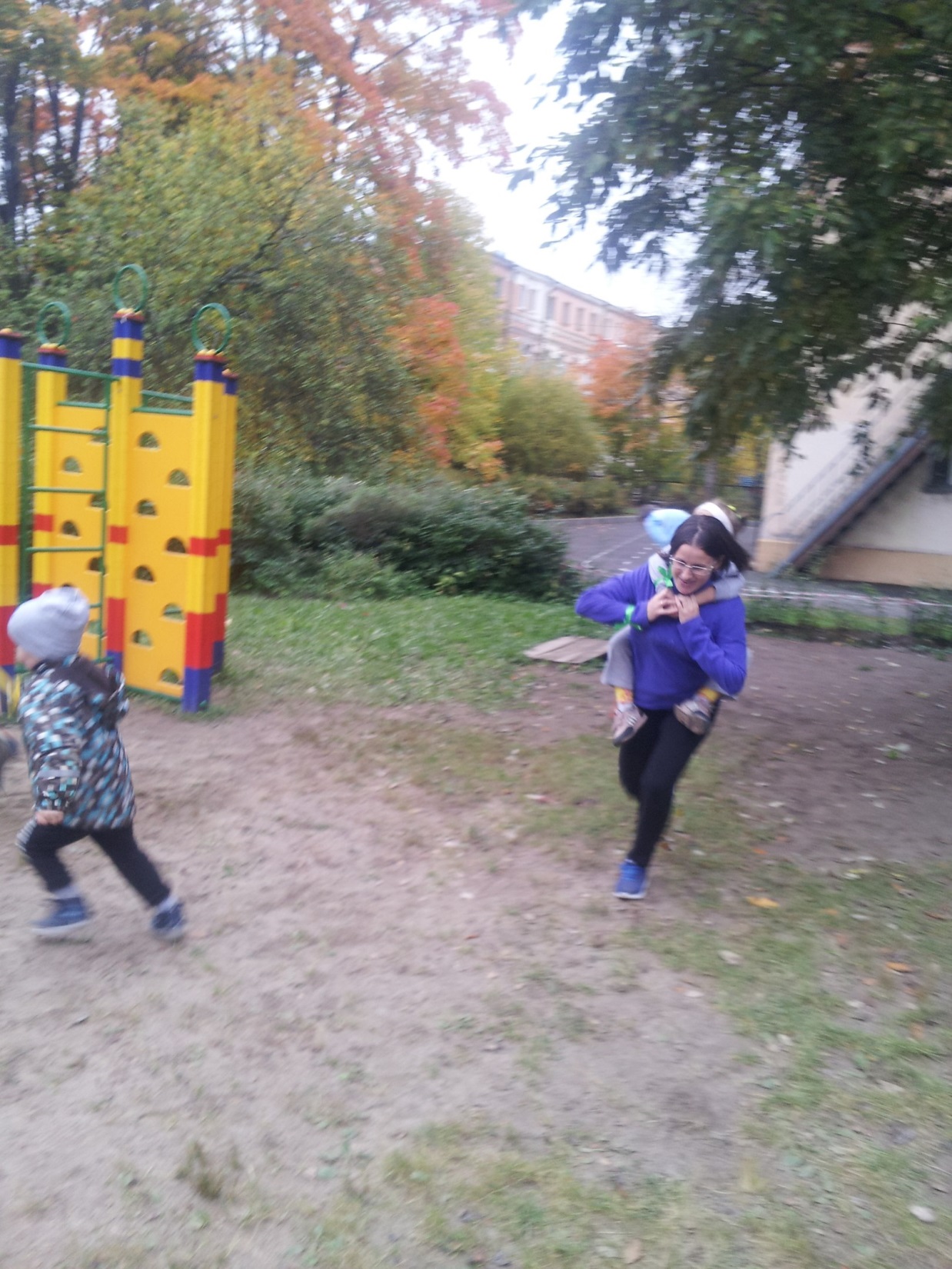 Мамуля – давай!
Дочка- держись!
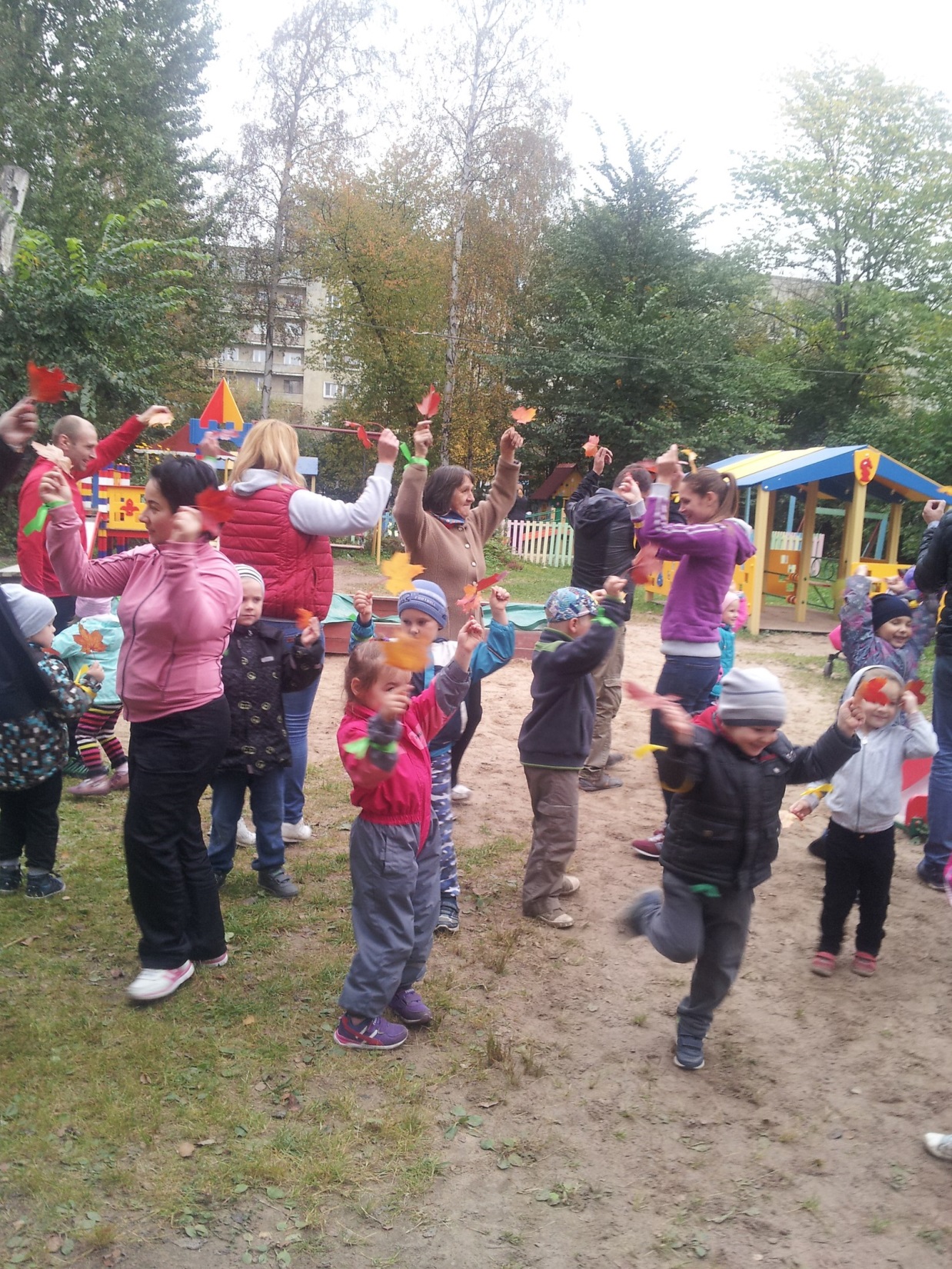 Осенние листья, кружась, облетают.
Под музыку ветра танцуют они.
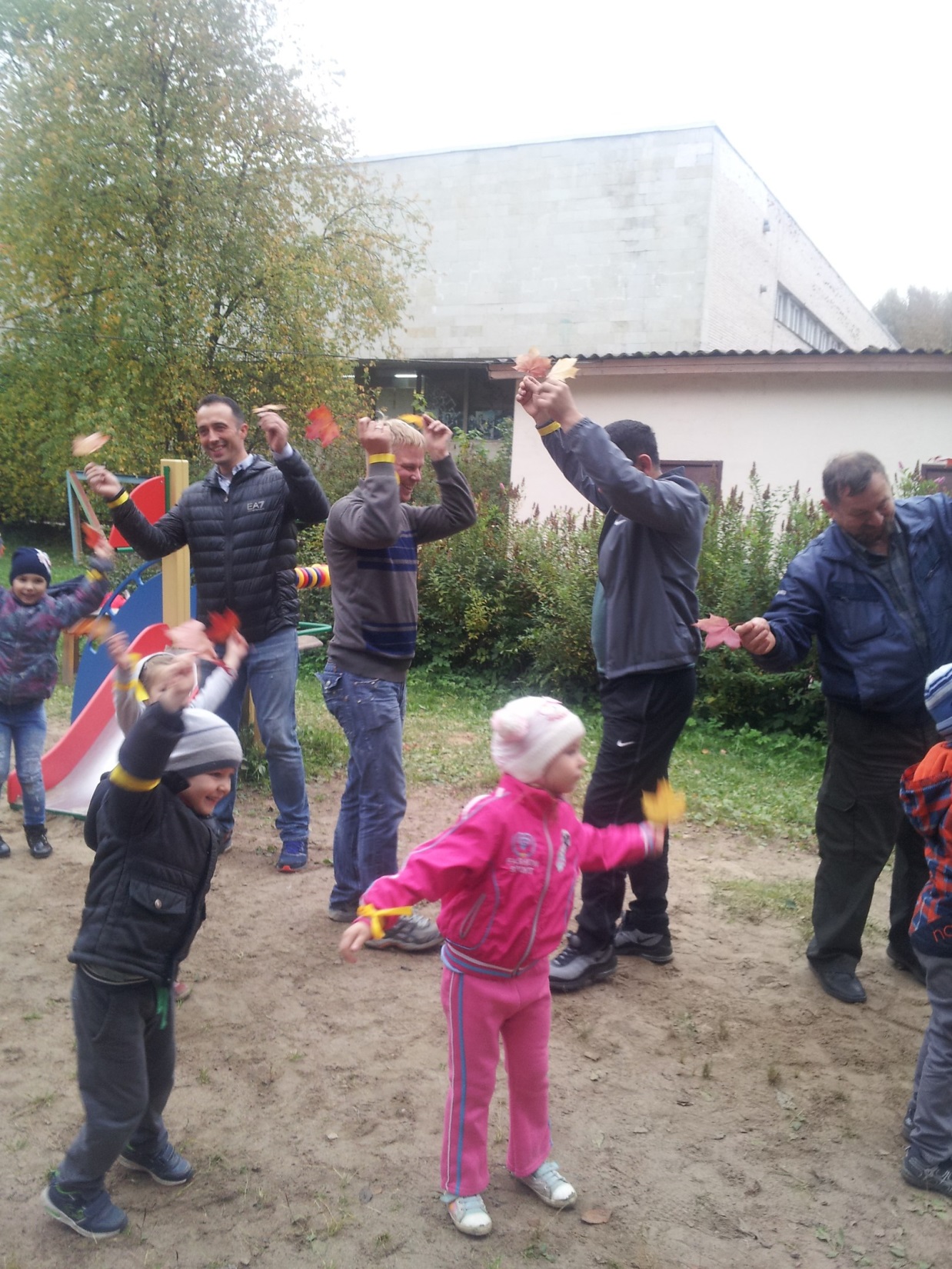 И ветер с листочками очень желают, 
Чтоб вы станцевать с ними вместе смогли.
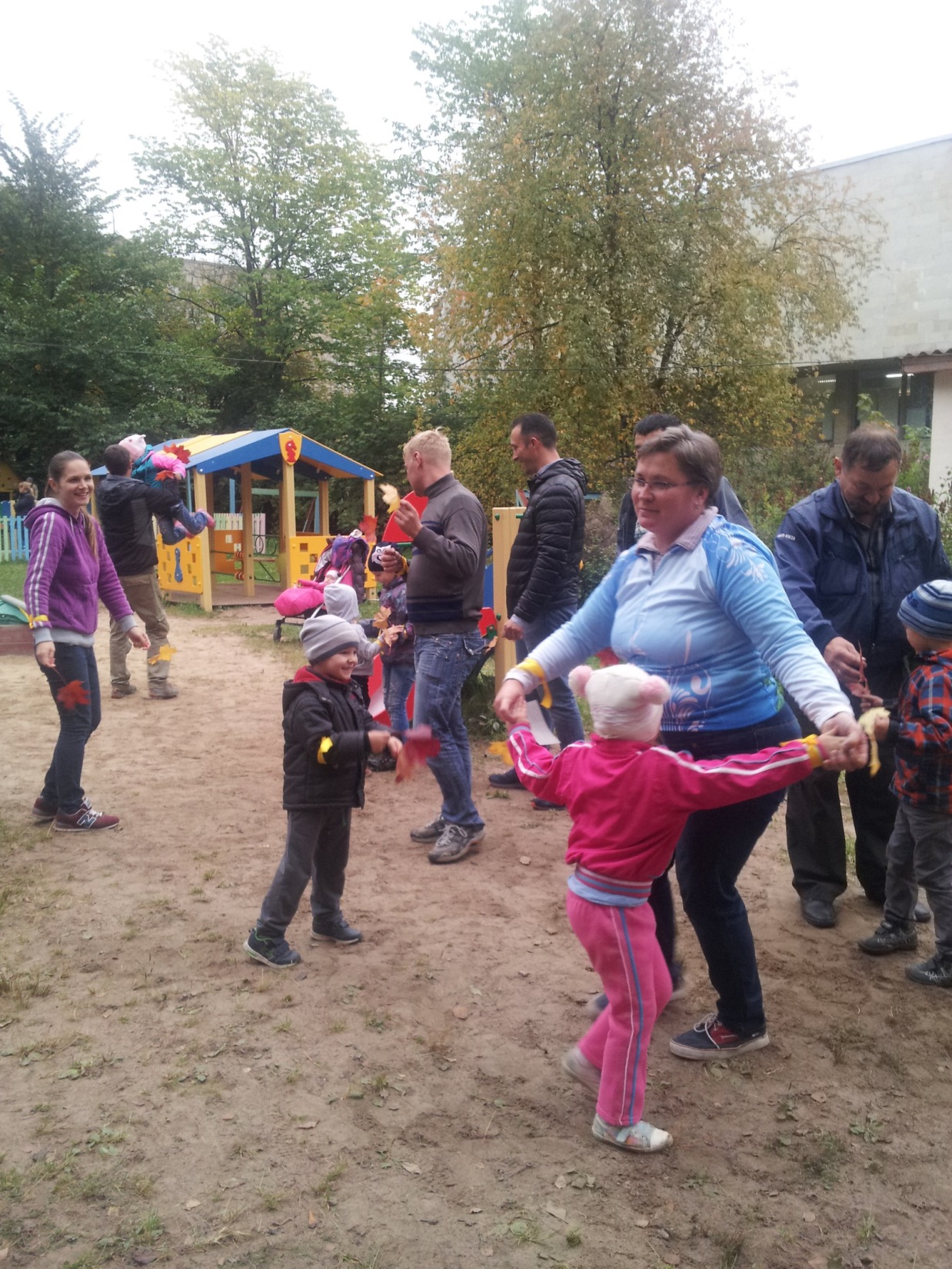 Пусть оптимизм не иссякает и бьёт фонтаном вдохновениеВам СПАСИБО говорим, за бесконечное движение!